Aktuelle Entwicklungen in der Mehrwertsteuer durch die Rechtsprechung des EuGH und den neuen Vorschlag der Kommission zur Änderung der Mehrwertsteuersystem-Richtlinie
WP/StB Dr. Michael HUBER
FH Campus Wien, 12. Juni 2018
Agenda
Rechtsprechung des EuGH und deren Auswirkung in Österreich
Vorschlag der Kommission zur Änderung der Mehrwertsteuersystemrichtlinie
Rechtsprechung des EuGH und deren Auswirkung in Österreich
Organschaft
Juristische Person ist dem Willen eines Unternehmers derart untergeordnet, dass sie keinen eigenen Willen hat.

Juristische Person muss nach dem Gesamtbild der tatsächlichen Verhältnisse
Finanziell (Organträger hat mind. 75 % stimmenmäßige Beherrschung)
Wirtschaftlich (erbringen gegenseitig ergänzende Tätigkeiten/Leistungen)
Organisatorisch (selbe Geschäftsleitung, keine Weisungsfreiheit)
in das Unternehmen des Organträgers eingegliedert sein.

Folgen:
Umsatzsteuerliche Behandlung der Organschaft als ein Unternehmen.
[Speaker Notes: Organ kann jede juristische Person sein. Gem EuGH auch Personalgesellschaften. OT muss Unternehmer sein.
Organträger kann jeder Unternehmer sein.
Organschaft ist von Amts wegen festzustellen, Kein Wahlrecht. Ein vorgelagertes Feststellungsverfahren ist nicht vorgehen.]
organschaft
Personengesellschaft als Teil einer Organschaft
EuGH 16.7.2015 zu Rs C-108/14, Larentia + Minerva und C-109/14, Marenave Schifffahrt
„Personengesellschaften müssen Teil einer umsatzsteuerlichen Organschaft sein können und das Kriterium der Unterordnung muss nicht erfüllt sein, es sei denn diese ist zur Missbrauchsabwehr gerechtfertigt.“
UStR Rz 233
Ab 1. Jänner 2017 ist auch eine Personengesellschaft, bei der neben dem Organträger nur solche Personen Gesellschafter sind, die finanziell in den Organträger eingegliedert sind (kapitalistische Personengesellschaft), Organgesellschaften, wenn die sonstigen Voraussetzungen für die Organschaft vorliegen.
organschaft
Wirtschaftliche Eingliederung - Organschaft (UStR Rz 237)
EuGH 16.7.2015 zu Rs C-108/14, Larentia + Minerva und C-109/14, Marenave Schifffahrt 
 VwGH 23.11.2016, Ro 2014/15/0031

Um das Kriterium der wirtschaftlichen Eingliederung zu erfüllen, muss die Tochtergesellschaft im Rahmen des gesamten Unternehmens in engem wirtschaftlichen Zusammenhang mit der Muttergesellschaft stehen. 
Es bedarf keiner wirtschaftlichen „Unterordnung“.
[Speaker Notes: Um das Kriterium der wirtschaftlichen Eingliederung zu erfüllen, muss die Tochtergesellschaft im Rahmen des gesamten Unternehmens in engem wirtschaftlichen Zusammenhang mit der Muttergesellschaft stehen. Es bedarf keiner wirtschaftlichen "Unterordnung" (VwGH 23.11.2016, Ro 2014/15/0031 unter Hinweis auf EuGH 16.7.2015, verb. Rs C-108/14 und Rs C‑109/14, Larentia + Minerva und Marenave Schiffahrt). Die Rechtsprechung setzt eine vernünftige betriebswirtschaftliche Verflechtung zwischen Organträger und Organ voraus, die Tätigkeiten müssen aufeinander abgestellt sein und sich gegenseitig ergänzen (VwGH 7.5.1979, 2319/78 und VwGH 10.9.1975, 0640/73). Wechselseitige Lieferungs- (Leistungs-) Beziehungen zwischen Organträger und Organgesellschaft wie zB zwischen einer Vertriebs und Produktionsgesellschaft stellen eine gegenseitige Verflechtung nicht bloß kapitalistischer sondern auch wirtschaftlicher Art dar. Bei einer reinen Beteiligungsholding (vermögensverwaltende Holding) fehlt es sowohl an der wirtschaftlichen Eingliederung als auch an der Unternehmereigenschaft, weshalb sie nicht Organträger sein kann.]
Organschaft
Wirtschaftliche Eingliederung - Organschaft (UStR Rz 237)
X-AG
Laut VwGH wirtschaftliche Eingliederung, „wenn die Aufgabe der Mitbeteiligten als Besitzgesellschaft vornehmlich darin bestünde, der X-AG die für den Betrieb ihrer Bankgeschäfte erforderlichen Räumlichkeiten zur Verfügung zu stellen. In unionsrechtskonformer Interpretation des § 2 Abs. 2 Z 2 UStG ist mit dem betriebswirtschaftlichen Zusammenhang das Tatbestandsmerkmal der wirtschaftlichen Eingliederung erfüllt, ohne dass es einer wirtschaftlichen „Unterordnung“ bedarf“.
GmbH & Co KG
VermietungsGmbH
[Speaker Notes: X AG (=Bank) hat den Erwerb der Liegenschaft finanziert und in Bezug auf die Mitbeteiligte eine unentgeltliche Patronatserklärung abgegeben.
VwGH:
Die wirtschaftliche Eingliederung ist gegeben, wenn zwischen den Gesellschaften ein vernünftiger betriebswirtschaftlicher Zusammenhang besteht und ihre Tätigkeiten aufeinander abgestellt sind und sich gegenseitig ergänzen. Letzteres träfe im Streitfall jedenfalls dann zu, wenn die Aufgabe der Mitbeteiligten als Besitzgesellschaft vornehmlich darin bestünde, der X AG die für den Betrieb ihrer Bankgeschäfte erforderlichen Räumlichkeiten zur Verfügung zu stellen. In unionsrechtskonformer Interpretation des § 2 Abs. 2 Z 2 UStG 1994 ist mit dem betriebswirtschaftlichen Zusammenhang das Tatbestandsmerkmal der wirtschaftlichen Eingliederung erfüllt, ohne das es einer wirtschaftlichen "Unterordnung" bedarf. So hat der EuGH im Urteil vom 16. Juli 2015, C-108/14, Larentia + Minerva, und C-109/14, Marenave, ausgesprochen, dass Art. 4 Abs. 4 Unterabs. 2 der Sechsten Richtlinie 77/388 in der durch die Richtlinie 2006/69 geänderten Fassung (der Art. 11 der "MWSt-SystRL entspricht") einer nationalen Regelung entgegensteht, die die in dieser Bestimmung vorgesehene Möglichkeit, eine Gruppe von Personen zu bilden, die als ein Mehrwertsteuerpflichtiger behandelt werden können, allein den Einheiten vorbehält, die juristische Personen sind und mit dem Organträger dieser Gruppe durch ein Unterordnungsverhältnis verbunden sind. Das nationale Recht, dass in § 2 Abs. 2 Z 2 UStG 1994 darauf abstellt, dass das Organ "nach der Gesamtheit der tatsächlichen Verhältnisse finanziell, wirtschaftlich und organisatorisch in (das) Unternehmen eingegliedert ist", verschließt sich einer richtlinienkonformen Interpretation nicht.]
Organschaft
Auswirkungen auf die Praxis
Dzt. österreichische Regelung in § 2 Abs 2 Z 2 UStG ist unionsrechtswidrig.
Eine unmittelbare Anwendbarkeit der Unionsrechtgrundlage ist nach Ansicht des EuGH nicht möglich. 
Aber offenbar unionsrechtskonforme Auslegung durch VwGH (23.11.2016, Ro 2014/15/0031)
In unionsrechtskonformer Auslegung der Organschaft ist mit dem betriebswirtschaftlichen Zusammenhang das Tatbestandsmerkmal der wirtschaftlichen Eingliederung erfüllt, ohne dass es einer wirtschaftlichen „Unterordnung“ bedarf.
organschaft
Auswirkungen auf die Praxis
Der österreichische Gesetzgeber hat wohl nur zwei Möglichkeiten: 
Er kann die Organschaft entsprechend diesem EuGH-Urteil erweitern ODER er schafft sie ab. 
Bisher hat der Gesetzgeber weder das eine noch das andere gemacht!
Ein Wegfall der umsatzsteuerlichen Organschaft hätte insb. für (Konzern-)Unternehmen, die hauptsächlich unecht befreite Umsätze erbringen (zB Banken; Versicherungen) äußerst nachteilige Konsequenzen (insbesondere bei Wegfall der Zusammenschlussbefreiung gem § 6 Abs 1 Z 28 UStG).
In der Praxis ermöglicht diese Änderung neue Gestaltungsmöglichkeiten einer umsatzsteuerlichen Organschaft.
Die Beurteilung, ob eine Organschaft besteht, ist in der Praxis immer schwieriger!
Holding und Vorsteuerabzug
EuGH 16.7.2015, verb C-108/14 und C-109/14, Larentia + Minerva:
„Das bloße Halten einer Beteiligung durch eine Holding begründet keine umsatzsteuerliche Unternehmereigenschaft.(…) 
Etwas anderes gilt jedoch, wenn die Beteiligung unbeschadet der Rechte, die dem Anteilseigner in seiner Eigenschaft als Aktionär oder Gesellschafter zustehen, mit unmittelbaren oder mittelbaren Eingriffen in die Verwaltung der Gesellschaft einhergeht, an der die Beteiligung erworben worden ist. (...) 
Eingriffe einer Holdinggesellschaft in die Verwaltung von Gesellschaften, an denen sie Beteiligungen erworben hat, sind eine wirtschaftliche Tätigkeit iSv Art 4 Abs 2 der Sechsten Richtlinie, wenn sie die Durchführung von Transaktionen einschließen, die gem Art 2 der Richtlinie der Mehrwertsteuer unterliegen, wie etwa das Erbringen von administrativen, finanziellen, kaufmännischen und technischen Dienstleistungen der Holdinggesellschaft an ihre Tochtergesellschaften (...)“
Holding und Vorsteuerabzug
Auswirkungen auf die Praxis
Der EuGH hat unmissverständlich festgestellt, dass eine Holding eine nichtunternehmerische Sphäre haben kann. Aufteilung von Vorsteuerbeträgen einer Holding zwingend erforderlich, wenn sie auch eine nichtunternehmerische Sphäre hat.
Das Kaufen, Halten und Verkaufen von Beteiligungen begründet keine Unternehmereigenschaft.  Nur wenn darüberhinausgehende wirtschaftliche Tätigkeiten (zB Dienstleistungen im Bereich Buchführung, Verwaltung, IT etc.) erbracht werden, ist eine umsatzsteuerliche Unternehmereigenschaft gegeben.
Vorsteuerabzugs­recht in Bezug auf Vertragserrichtungs-, Beratungs- und Prüfungs­leistungen iZm der Gesellschaftsgründung und einem Beteiligungs­erwerb hängt davon ab, ob und in welchem Ausmaß die „Holding“ besteuerte Umsätze gegenüber dem Beteiligungs­unternehmen ausführt.
[Speaker Notes: Genaue Prüfung der Einzelfälle erforderlich, ob 1. die Holding eine nichtunternehmerische Sphäre hat, und 2. in welchem Ausmaß die Vorsteuerbeträge aufzuteilen sind.
Genau prüfen, welche Gesellschaft die Beteiligung kauft, um den VSt-Abhzug aus den DD bzw Beratungskosten zu sichern.]
Holding und (kein) Vorsteuerabzug
VwGH 28.6.2017, Ro 2015/15/0014

Kein Recht auf Vorsteuerabzug, wenn ein direkter und unmittelbarer Zusammenhang zwischen dem „unecht“ befreiten Beteiligungsveräußerungsumsatz und der Beratungsleistung gegeben ist. 
Kein Vorsteuerabzug von Beratungsleistungen in Zusammenhang mit Beteiligungsveräußerungen!
Der Vorsteuerabzug steht hingegen zu, wenn kein unmittelbarer Zusammenhang der Beratungsleistungen mit der Anteilsveräußerung besteht und die Beratungsleistungen zum allgemeinen Aufwand des Steuerpflichtigen gehören, der umsatzsteuerpflichtige Umsätze bewirkt.
[Speaker Notes: § 6 Abs 1f Z 8 lit g UStG.]
Vorsteuerabzug
Ohne Rechnung (gem § 11 UStG) kein Vorsteuerabzug für bezogene Inlandsleistungen!
Rechnung muss nicht zwingend im Original vorhanden sein (Ausnahme Vorsteuerrückerstattungsverfahren) – Archivierung zB auf elektronischen Speichermedien möglich
Vorsteuerabzug von elektronischer Rechnung nur bei Erfüllen der Voraussetzungen
Rechnung per Fax gilt als elektronische Rechnung
Rechnung keine Voraussetzung für Vorsteuerabzug bei Reverse Charge Leistungen / innergemeinschaftlichem Erwerb
[Speaker Notes: Rechnungen können - vorbehaltlich der Zustimmung des Empfängers - auch elektronisch ausgestellt werden (§ 11 Abs. 2 zweiter Unterabsatz UStG 1994). Eine elektronische Rechnung ist eine Rechnung, die in einem elektronischen Format ausgestellt und empfangen wird. Sie kann zB mittels E-Mail, als E-Mail-Anhang oder Web-Download, in einem elektronischen Format (zB als PDF- oder Textdatei), aber auch in einem strukturierten Dateiformat (zB xml) ausgestellt werden. Eine spezielle Form der elektronischen Übertragung ist nicht vorgeschrieben.
Echtheit der Herkunft, 
Unversehrtheit des Inhalts und 
Lesbarkeit
Jeder Unternehmer kann selbst bestimmen, in welcher Weise er die Echtheit der Herkunft, die Unversehrtheit des Inhalts und die Lesbarkeit des Inhalts gewährleistet. 
Anwendung eines innerbetrieblichen Steuerungsverfahrens, durch das ein verlässlicher Prüfpfad zwischen der Rechnung und der Leistung geschaffen wird
Übermittlung der Rechnung über das Unternehmensserviceportal oder über PEPPOL (Pan-European Public Procurement OnLine);
Versehen der Rechnung mit einer qualifizierten elektronischen Signatur  
Übermittlung der Rechnung im EDI-Verfahren]
Vorsteuerabzug
Wenn Lieferant die Umsatzsteuer nicht abführt?
Vorsteuerabzug steht trotzdem zu
Kein Vorsteuerabzug, wenn Umsatzsteuer nicht aufgrund einer Leistung, sondern nur aufgrund Rechnung geschuldet (laut Judikatur von EuGH, VwGH und BFG)
BMF lässt Vorsteuerabzug trotzdem zu, jedoch mit folgenden Ausnahmen:
Gutschriften
Verdacht, dass leistender Unternehmer die USt nicht abführt
Höherer Steuersatz als 20 %
Vorsteuerabzug
Zeitpunkt des Vorsteuerabzugs
Leistung erbracht UND Rechnung liegt vor
Datum der Rechnungsausstellung maßgeblich, wenn die Rechnung nicht rückdatiert wurde
Wenn Rechnung so spät einlangt, dass sie in der Jahreserklärung nicht mehr berücksichtigt werden kann, darf sie im Zeitraum des Einlangens berücksichtigt werden
Wahlweise in UVA oder Jahreserklärung möglich
Erklärung in späterer UVA desselben Jahres lauf UFS Entscheidung nicht zulässig
Aber EuGH „Terra Baubedarf-Handel" (29. April 2004 - C-152/02) 
Datum des Einlangens ist maßgeblich  faktisches Wahlrecht
Vorsteuerabzug
Ausnahme bei Anzahlungen
Vorsteuerabzug schon VOR Erbringung der Leistung
Wenn Anzahlungsrechnungen
Nur insoweit als Anzahlung tatsächlich geleistet wurde
Vorsteuerabzug - Rechnungsmerkmale
Name und Anschrift leistender Unternehmer
Kein Vorsteuerabzug, wenn leistender Unternehmer an der angegebenen Adresse nicht „existiert“
Name und Anschrift Leistungsempfänger
Außer bei Kleinbetragsrechnung (bis EUR 400 brutto)
Menge und handelsübliche Bezeichnung der Waren bzw Art und Umfang der Dienstleistung
Sammelbegriffe nicht ausreichend (zB „Büromaterial“; „Fachliteratur“; „Werkzeug“; Reparatur“; „Vermittlungsleistungen“; „Lohnarbeit“)
Leistungszeitpunkt bzw- zeitraum
Sammelrechnungen zulässig; Angabe des Abrechnungszeitraumes (zB „Mai 2018“) genügt, wenn dieser 1 Kalendermonat nicht übersteigt
Vorsteuerabzug - Rechnungsmerkmale
Nettoentgelt, Steuerbetrag
Bei Rechnungen bis EUR 400 reicht auch Bruttobetrag und Steuersatz
Steuersatz
Ausstellungsdatum
Rückdatierte Rechnungen berechtigen erst im Zeitpunkt der tatsächlichen Ausstellung zum Vorsteuerabzug
Fortlaufende Nummer
Mehrere Rechnungskreise zulässig, auch zB jeden Tag neuer Rechnungskreis
Gutschriften müssen beim Gutschriftsempfänger nicht fortlaufend nummeriert werden
UID Nummer des leistenden Unternehmens
Die Richtigkeit der UID Nummer ist zu prüfen
Vorsteuerabzug - Rechnungsmerkmale
Hinweis auf Steuerbefreiung / Differenzbesteuerung
Wortlaut freigestellt, Angabe der Gesetzesstelle nicht erforderlich, ausgenommen bei Dreiecksgeschäften
Reverse Charge Leistungen
Hinweis auf Übergang der Steuerschuld und UID Nummer des Leistungsempfängers
ig Lieferung
Hinweis auf Steuerbefreiung und UID Nummer des Leistungsempfängers 
ig Dreiecksgeschäften
Hinweis auf ein Dreiecksgeschäft sowie Übergang der Steuerschuld und UID Nummer des Leistungsempfängers
Vorsteuerabzug - Rechnungsmerkmale
Angabe der UID des Leistungsempfängers auch bei Inlandsumsätzen, wenn Gesamtrechnungsbetrag EUR 10.000 übersteigt und die Rechnung durch Unternehmer mit Sitz oder Betriebsstätte im Inland ausgestellt wird
Bei EU-ausländischen Kunden ohne österr. UID ist die ausländische UID anzugeben
Keine Konsequenz für Rechnungsaussteller, wenn ihm der Leistungsempfänger keine UID bekannt gibt
Hinweis „Keine UID angegeben“
Leistungsempfänger ist jedoch diesfalls nicht zum Vorsteuerabzug berechtigt
Rechnungsberichtigung nur durch Rechnungsaussteller möglich
Vorsteuerabzug - rechnungsmerkmale
Anschrift des leistenden Unternehmers
EuGH vom 15.11.2017, C-374/16, Geissel und C-375/16, Butin
In beiden Fällen wurde der Vorsteuerabzug aus dem Grund versagt, dass unter der vom Rechnungsaussteller angegebenen Adresse nicht die wirtschaftliche Tätigkeit ausgeübt wird. 
In beiden Fällen handelte es sich um sog. Briefkastenadressen, dh eine postalische Erreichbarkeit.
[Speaker Notes: Im Verfahren C-375/16 hatte ein Kfz-Händler von einem anderen Unternehmer (einem Internethändler, der insoweit über kein Geschäftslokal im üblichen Sinn verfügte) PKWs erworben. In den betreffenden Rechnungen war eine Anschrift angegeben, an welcher der liefernde Unternehmer zwar Räumlichkeiten angemietet hatte, die aber nicht geeignet waren, um dort geschäftliche Aktivitäten zu entfalten. 
Das Verfahren C-374/16 betrifft ebenfalls einen Kfz-Händler, der von einem anderen Unternehmen Fahrzeuge erwarb. Unter der in den Rechnungen angegebenen Anschrift befand sich zwar der statuarische Sitz des liefernden Unternehmers; es handelte sich hierbei jedoch um einen „Briefkastensitz“, unter dem er lediglich postalisch erreichbar war und wo keine geschäftlichen Aktivitäten stattgefunden haben.]
Vorsteuerabzug - rechnungsmerkmale
Anschrift des leistenden Unternehmers
EuGH vom 15.11.2017, C-374/16, Geissel und C-375/16, Butin
Begriff Anschrift gemäß MwStSyst-RL: jede Art von Anschrift, einschließlich einer Briefkastenanschrift, sofern Rechnungsaussteller unter dieser erreichbar ist
Über die Erreichbarkeit hinausgehende Tätigkeit an der Anschrift, ist mit MwStSyst-RL nicht vereinbar
Angabe der Anschrift, des Namens und der UID Nummer des Rechnungs-ausstellers ermöglichen Verbindung zwischen Umsatz und Rechnungsaussteller; UID Nummer ist die wesentliche Informationsquelle
Erreichbarkeit an angeführter Anschrift reicht für Vorsteuerabzug aus, bei Vorliegen der materiellen Voraussetzungen.
Vorsteuerabzug - rechnungsmerkmale
Anschrift des leistenden Unternehmers
EuGH vom 15.11.2017, C-374/16, Geissel und C-375/16, Butin – Auswirkungen auf die Praxis
Der EuGH setzt die Linie fort in der Abkehr von formellen Kriterien und einer Stärkung des materiellen Rechts.
Es ist verbreitete Praxis, dass Unternehmen mit Postfachadressen, Großkundenadressen etc auftreten und dass diese Adressen auch als Anschriften auf Rechnungen verwendet werden. Auf Basis des Urteils des EuGH kann diese Praxis fortbestehen.
Zudem ist mit zunehmender Bedeutung des digitalen Bereichs eine Entmaterialisierung vieler geschäftlicher Aktivitäten zu erblicken. Den Ort der wirtschaftlichen Tätigkeit genau zu bestimmen, dürfte in vielen Fällen nicht so leicht möglich sein und ist somit bei der Rechnungstellung auch entbehrlich.
[Speaker Notes: VwGH Entscheidung vom 23.12.2015, 2012/13/0007
Erforderlich ist, dass der auf den Rechnungen aufscheinende Leistungserbringer die Leistung tatsächlich erbracht hat und mit der in der Rechnung angegebenen Anschrift für umsatzsteuerrechtliche Zwecke greifbar ist.]
Vorsteuerabzug - Zeitpunkt
EuGH vom 15.9.2016, Rs C-518/14, Senatex - Sachverhalt
Senatex betreibt einen Großhandel mit Textilien in DE. In ihren Steuererklärungen hat sie einen Vorsteuerabzug aus den ihren Handelsvertretern erteilten Provisionsabrechnungen vorgenommen.
Im Rahmen dieser Außenprüfung stellte das Finanzamt fest, dass ein Vorsteuerabzug aus den Gutschriften nicht möglich sei, da solche Gutschriften keine ordnungsgemäßen Rechnungen darstellten, da die Umsatzsteuer-Identifikationsnummer der Handelsvertreter fehlten. 
Noch während der Außenprüfung, berichtigte Senatex die ihren Handelsvertretern erteilten Provisionsabrechnungen.
Laut Finanzamt war der Vorsteuerabzug aber erst mit der erfolgten Berichtigung der Rechnungen erfüllt.
[Speaker Notes: Hinweis:
Wird bei einer Steuerprüfung festgestellt, dass entgegen dem Gesetz aufgrund einer mangelhaften Rechnung ein Vorsteuerabzug geltend gemacht worden ist, so wird dies von der Finanzverwaltung dann nicht beanstandet, wenn innerhalb einer angemessenen Frist (in der Regel 1 Monat) die Rechnung berichtigt wird.]
Vorsteuerabzug - Zeitpunkt
EuGH vom 15.9.2016, Rs C-518/14, Senatex - Fazit
Vorsteuern fallen grundsätzlich in jenen Veranlagungszeitraum, in dem sämtliche Voraussetzungen für den Vorsteuerabzug erfüllt sind. 
Trotz formell fehlerhafter Eingangsrechnung dürfen Unternehmer nicht am sofortigen Vorsteuerabzug gehindert werden. 
Eine Ergänzung der Rechnung um die in der Ursprungsrechnung nicht enthaltenen Angaben wirkt rückwirkend. 
Damit müssen Unternehmer künftig in solchen Fällen keine Säumniszuschläge mehr entrichten.
VwGH 1.6.2017, Ro 2015/15/0039: Rechnung, bei der die UID-Nummer des leistenden Unternehmers fehlt, kann rückwirkend berichtigt werden.
[Speaker Notes: Mitgliedsstaaten können zwar Sanktionen für den Fall der Nichterfüllung der formellen Bedingungen für die Ausübung des Vorsteuerabzugsrechts vorsehen, die Versagung des Vorsteuerabzugs für das Jahr der Rechnungsausstellung kann aber nicht als eine solche Sanktion in Betracht kommen.]
Vorsteuerabzug - Zeitpunkt
EuGH Urteil vom 15.9.2016 zu Rs C-516/14, Barlis 06 - Sachverhalt
Das portugiesische Unternehmen Barlis betreibt Hotels mit Restaurants und hat in den Jahren 2008 bis 2010 juristische Dienstleistungen einer Anwaltskanzlei in Anspruch genommen. Über diese Leistungen wurden entsprechende Rechnungen ausgestellt. Barlis hat die in den Rechnungen ausgewiesene Umsatzsteuer als Vorsteuer geltend gemacht. 
„Erbringung juristischer Dienstleistungen ab [einem bestimmten Datum] bis zum heutigen Tag“
„Erbringung juristischer Dienstleistungen bis zum heutigen Tag“:
Die portugiesische Steuerbehörde versagte nach einer Prüfung den Vorsteuerabzug mit der Begründung, dass die Beschreibungen in den in Rede stehenden von den Anwälten von Barlis ausgestellten Rechnungen unzureichend seien. 
Barlis legte daraufhin Beilagen vor, die eine detailliertere Beschreibung der fraglichen juristischen Dienstleistungen enthielten.
[Speaker Notes: Die Steuerbehörde hielt jedoch an der Versagung des Vorsteuerabzugs aufgrund der Unvollständigkeit der in Rede stehenden Rechnungen fest, da ihres Erachtens das Fehlen der gesetzlich vorgesehenen Form nicht durch die Anfügung von Beilagen mit den fehlenden Angaben geheilt werden könne.]
Vorsteuerabzug - zeitpunkt
EuGH Urteil vom 15.9.2016 zu Rs C-516/14, Barlis 06 - Fazit
Der Vorsteuerabzug aus einer Rechnung mit einer grundsätzlich unzureichenden Beschreibung der Leistung oder Angabe des Tages der Lieferung oder sonstigen Leistung ist jedoch dann zulässig, 
wenn die Behörde aus vom Leistungsempfänger beigebrachten Unterlagen über alle notwendigen Informationen verfügt, 
um zu prüfen, ob die materiellen Voraussetzungen für die Ausübung dieses Rechts vorliegen.
Vorsteuerabzug - zeitpunkt
Conclusio EuGH Urteile Senatex und Barlis
Der EuGH hat mit diesen Entscheidungen seine - zur Steuerfreiheit der ig Lieferungen - entwickelte Rechtsprechung auch auf die Frage des Vorsteuerabzugs ausgeweitet. Demnach sind nach Ansicht des EuGHs die materiellen Anforderungen und nicht die formellen Anforderungen entscheidend.
Zentrale Aufgaben einer Rechnung sind die Dokumentation des Leistungsaustausches sowie Kontrolle der entrichteten Steuer und ggfs. des Rechts auf Vorsteuerabzug. 
Eine Überprüfung soll sich aber nicht nur auf die Rechnung selbst beschränken, sondern auch andere Unterlagen und Nachweise sind zu berücksichtigen!
Vorsteuerabzug - zeitpunkt
Conclusio EuGH Urteile Senatex und Barlis
Trotzdem kann der Steuerpflichtige, wenn er bei materieller Berechtigung auf Basis einer fehlerhaften Rechnung den Vorsteuer-Abzug vornimmt, mit (angemessenen) Sanktionen belegt werden. 
Die Versagung des Vorsteuerabzugs bei bloßen Formfehlern ist unverhältnismäßig!
Vorsteuerabzug - zeitpunkt
Conclusio EuGH Urteile Senatex und Barlis
Fehlen Rechnungsmerkmale  Berichtigung zwingend
Bei unwesentliche Informationen (zB UID, fortlfd Nr)  Rückwirkung gegeben
wesentliche Informationen (zB Lieferant, Art und Umfang der Leistung, Entgelt)  Erstausstellung der Rechnung  keine Rückwirkung
Sanierung mangelhafter Rechnungsmerkmale
Berichtigung oder
Vorlage geeigneter Unterlagen
Innergemeinschaftliche Lieferung
Warenbewegung vom Inland in einen anderen EU-Mitgliedstaat
Abnehmer = Unternehmer und hat (ausländische) UID
Ausnahme bei Lieferung von neuen Fahrzeugen
Zollrechtlicher Status der Ware egal
Angaben in der Rechnung
Eigene UID Nummer und UID Nummer des Abnehmers
Hinweis auf der Steuerfreiheit
Steuerfreie innergemeinschaftliche Lieferung / „Exempt intra-Community supply“
Gesetzesbestimmung nicht zwingend anzugeben (Art. 7 UStG bzw Art. 138 EU-RL 2006/112)
Innergemeinschaftliche Lieferung
Voraussetzung für die Steuerbefreiung
Nachweis der Beförderung in anderen Mitgliedstaat
Lieferschein mit Empfangsbestätigung des Abnehmers
In Abholfällen: Bestätigung des Abnehmers, dass er die Ware übernommen hat und in das übrige Gemeinschaftsgebiet befördern wird
Nachweis der Versendung in anderem Mitgliedstaat
Frachtbrief, Air Way Bill, Postaufgabeschein oä.
Oder wahlweise Nachweis wie bei der Beförderung
Rechnung iSd Art 11 UStG
Buchnachweis
Hierzu zählt ua auch die UID-Nummer des Erwerbers im Empfangsmitgliedstaat.
Innergemeinschaftliche lieferung
EuGH vom 27.9.2007, Rs C-146/05, Albert Collée
Im Bereich der Nachweisführung nicht bloß auf formelle Belange, insbesondere nicht nur auf den Zeitpunkt der Nachweisführung abzustellen sei, sondern auch eine spätere Nachweisführung ausreichend ist. 
Entscheidend ist, dass dem liefernden Unternehmer der Nachweis gelingt, dass die materiellen Voraussetzungen der Steuerfreiheit zweifelsfrei vorliegen. Dies muss auch dann gelten, wenn bestimmten formellen Anforderungen nicht genügt wird.
Innergemeinschaftliche lieferung
EuGH vom 20.10.2016, Rs C-24/15, Josef Plöckl - Sachverhalt
Der deutsche Unternehmer Josef Plöckl erwarb im Jahr 2006 ein Kraftfahrzeug, welches er seinem Unternehmen zugeordnet hat. Das Fahrzeug hat er im selben Jahr von Deutschland nach Spanien transportiert, um es in Spanien zu verkaufen. Der entsprechende Transportnachweis (CMR-Frachtbrief) war vorhanden. 
Der tatsächliche Verkauf des Kraftfahrzeugs fand allerdings erst 2007 statt. Herr Plöckl hat 2007 eine steuerfreie innergemeinschaftliche Lieferung an den spanischen Unternehmer erklärt (im Jahr 2006 wurde diesbezüglich keine Meldung gemacht). 
Das deutsche Finanzamt war der Ansicht, dass die Verbringung nach Spanien im Jahr 2006 der Umsatzsteuer unterliegt, da Herr Plöckl keine von Spanien erteilte UID-Nummer angegeben hat und somit der für die Steuerfreiheit benötigte Buchnachweis fehlte.
Innergemeinschaftliche lieferung
EuGH vom 20.10.2016, Rs C-24/15, Josef Plöckl - Fazit
Die Finanz­verwaltung kann die Steuerbefreiung für eine ig Verbringung nicht mit der Begründung versagen, dass 
der Unternehmer über keine UID im Bestimmungsmitgliedstaat verfügt, 
wenn der Gegenstand in den Bestimmungsmitgliedstaat verbracht wurde und die übrigen Voraussetzungen für die Steuer­befreiung vorliegen und
keine konkreten Anhaltspunkte für eine Steuer­hinterziehung bestehen.
Innergemeinschaftliche lieferung
EuGH vom 9.2.2017, C‑21/16, Euro Tyre: Rückwirkende Erteilung der UID - SV
Das niederländische Unternehmen Euro Tyre BV hat in Portugal eine Zweigniederlassung („Euro Tyre“), welche Reifen verschiedener Marken importiert und exportiert und diese an Händler in Portugal und Spanien verkauft. 
In den Jahren 2010 bis 2012 hat Euro Tyre Waren an den spanischen Vertriebspartner verkauft und diese als steuerfreie innergemeinschaftliche Lieferungen behandelt. 
Der Vertriebspartner war in Spanien für umsatzsteuerliche Zwecke registriert, jedoch unterlag er dort nicht dem Besteuerungssystem für innergemeinschaftliche Erwerbe und war noch nicht im Mehrwertsteuerinformationssystem („MIAS“) erfasst. 
Im Zuge einer Betriebsprüfung hat die portugiesische Finanz die Steuerfreiheit der innergemeinschaftlichen Lieferungen aberkannt und Umsatzsteuer festgesetzt.
[Speaker Notes: MIAS soll es den Wirtschaftsbeteiligten ermöglichen, die Bestätigung der UID-Nummer ihrer Geschäftspartner zu erlangen, und den nationalen Steuerbehörden, die innergemeinschaftlichen Umsätze zu kontrollieren und eventuelle Unregelmäßigkeiten aufzuspüren. 
Im Gegensatz zur Rechtlage in Spanien gibt es in Österreich keine separate umsatzsteuerliche Registrierung für lokale und innergemeinschaftliche Lieferungen. Ebenso wird die UID-Nummer automatisch in das MIAS aufgenommen.]
Innergemeinschaftliche lieferung
EuGH vom 9.2.2017, C‑21/16, Euro Tyre: Rückwirkende Erteilung der UID - Fazit
Die Umsatzsteuerbefreiung einer innergemeinschaftlichen Lieferung kann die Finanzverwaltung nicht nur aus dem Grund versagen, 
dass der im Bestimmungsmitgliedstaat ansässige Erwerber, der eine für die Umsätze in diesem Staat gültige UID besitzt, zum Zeitpunkt der Lieferung weder im Mehrwertsteuer-Informationsaustauschsystem (MIAS) registriert noch von einem Besteuerungssystem für den innergemeinschaftlichen Erwerb erfasst ist, 
obwohl keine ernsthaften Anhaltspunkte für eine Steuerhinterziehung bestehen und feststeht, dass die materiellen Voraussetzungen der Befreiung erfüllt sind.
Innergemeinschaftliche Lieferung
Conclusio aus den EuGH-Urteilen Plöckl und Euro Tyre
Lockerung der strengen Formalanforderungen die von der Finanzverwaltung an den Steuerpflichtigen gestellt werden. 
Selbst eine fehlende UID oder MIAS-Registrierung des Empfängers führen nicht grundsätzlich zum Verlust der Steuerfreiheit der ig Lieferung beim Leistenden.
Die Versagung der Steuerfreiheit der ig Lieferung ist nur zulässig:
wenn ein Steuerpflichtiger sich vorsätzlich an einer Steuerhinterziehung beteiligt hat, die das Funktionieren des gemeinsamen Mehrwertsteuersystems gefährdet oder
wenn der Verstoß gegen eine formelle Anforderung den sicheren Nachweis verhindert, dass die materiellen Anforderungen erfüllt wurden.
[Speaker Notes: Erneut entscheidet der EuGH unternehmerfreundlich und hält fest, dass die Steuerverwaltung bei Erfüllung der materiellen Voraussetzungen die Steuerfreiheit einer innergemeinschaftlichen Verbringung nicht verwehrt werden kann, wenn ein formeller Mangel und keiner der beiden folgend genannten Fälle (Ausnahmen) vorliegt. 
Nichtsdestotrotz hat sich der Unternehmer in Spanien für umsatzsteuerliche Zwecke zu registrieren und den innergemeinschaftlichen Erwerb zu melden. Auch der lokale Verkauf muss in Spanien gemeldet werden

Fazit:
Grundsätzlich freie Beweiswürdigung
Beweise können auch nachträglich vorgelegt werden]
Reihengeschäft
Definition
Mehrere Unternehmer
schließen Umsatzgeschäfte über denselben Gegenstand ab
Der erste Unternehmer verschafft dem letzten Abnehmer unmittelbar die Verfügungsmacht über den Gegenstand

Voraussetzungen
Mindestens 3 Unternehmer
1 durchgängiger/einheitlicher Warentransport vom ersten Lieferanten an den letzten Abnehmer
Sachverhaltsermittlung bei Reihengeschäften
Liegt überhaupt ein Reihengeschäft vor?
Warenbewegung:
Von wo/nach wo findet die Warenbewegung statt? 
Handelt es sich um eine durchgängige Warenbewegung oder liegt eine Unterbrechung vor?

Fakturierung:
Wer fakturiert an wen? 
Wie viele Umsätze finden statt?

Beauftragung des Transportes:
Wer gibt den Auftrag an den Spediteur?
Indizien für Transportbeauftragung: Zahlung der Frachtkosten, Lieferkonditionen
Zuordnung bewegte / ruhende Lieferung
Bewegte Lieferung
= Lieferung an Unternehmer, der den Transport veranlasst
AUSSER: erster Unternehmer in der Reihe veranlasst Transport  seine Lieferung an zweiten Unternehmer ist bewegte Lieferung
innerhalb eines Reihengeschäfts NUR 1 bewegte Lieferung!
Ort der bewegten Lieferung: wo die Beförderung/Versendung beginnt
Ruhende Lieferung
= alle anderen Umsätze innerhalb des Reihengeschäfts 
Ort der ruhenden Lieferung: wo sich der Gegenstand im Zeitpunkt der Verschaffung der Verfügungsmacht befindet
C
Warentransport
Rechnung
Rechnung
A
B
Beispiel
A
Variante 1: A beauftragt den Transport
Variante 2: B beauftragt den Transport
Variante 3: C beauftragt den Transport (Abholfall)
Lösung
A /B beauftragt den Transport
Ort der Lieferung
Umsatz von A an B:  Ausgangsort
Umsatz von B an C:  Bestimmungsort
Kunde beauftragt den Transport (Abholfall)
Ort der Lieferung
Umsatz von A an B: wo sich der Gegenstand im Zeitpunkt der Verschaffung der Verfügungsmacht befindet  Ausgangsort
Umsatz von B an C: wo die Beförderung beginnt  Ausgangsort
A
Reihengeschäft – Zuordnung der bewegten lieferung
EuGH-Urteil 21.2.2018, C-628/16, Kreuzmayr GmbH - Sachverhalt
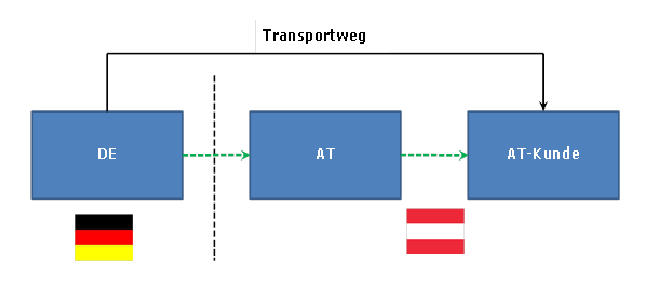 Reihengeschäft – Zuordnung der bewegten Lieferung
EuGH-Urteil 21.2.2018, C-628/16, Kreuzmayr GmbH - Sachverhalt
DE, ein in Deutschland ansässiger und umsatzsteuerlich erfasster Unternehmer, verkaufte Mineralölprodukte an AT, einen in Österreich umsatzsteuerlich erfassten Unternehmer. 
Zwischen diesen Parteien wurde vereinbart, dass AT für die Abholung der Gegenstände verantwortlich ist. Zu diesem Zwecke wurden AT die notwendigen Informationen (Ausweise bzw. Abholnummern) zur Verfügung gestellt.
Ohne DE darüber zu informieren verkaufte AT diese Produkte an AT-Kunde, wobei zwischen diesen beiden Parteien vereinbart wurde, dass der Transport von AT-Kunde organisiert und durchgeführt werden soll. Die erforderlichen Informationen (Ausweise bzw. Abholnummern) wurden von AT an AT-Kunde weitergegeben.
Reihengeschäft – Zuordnung der bewegten lieferung
EuGH-Urteil 21.2.2018, C-628/16, Kreuzmayr GmbH - Sachverhalt
Die Rechnungen wurden zunächst ohne Ausweis von Umsatzsteuer und mit Hinweis auf das Vorliegen einer steuerfreien innergemeinschaftlichen Lieferung (DE an AT) bzw. unter Ausweis von 20% österreichischer Umsatzsteuer (AT an AT-Kunde) ausgestellt.
AT hat die eingehobene Umsatzsteuer weder an die österreichischen Finanzbehörden gemeldet noch entrichtet.
Nach Offenlegung des Sachverhalts durch DE, wurde DE seitens der deutschen Finanzbehörden deutsche Umsatzsteuer vorgeschrieben. Nachfolgend hat auch AT die an AT-Kunde ausgestellten Rechnungen korrigiert. Aufgrund der Insolvenz von AT wurde der fälschlich eingehobene Umsatzsteuerbetrag nicht an AT-Kunde zurückgezahlt. 
Hinsichtlich der ursprünglichen – unter Ausweis von österreichischer Umsatzsteuer ausgestellten – Rechnungen wurde AT-Kunde der Vorsteuerabzug versagt.
Reihengeschäft – Zuordnung der bewegten lieferung
EuGH-Urteil 21.2.2018, C-628/16, Kreuzmayr GmbH - Würdigung
Entscheidend für die Zuordnung der bewegten Lieferung bleibt nach wie vor die Transportverantwortlichkeit (=Bestätigung der Sichtweise in Österreich!)	
AT-Kunde verfügte wie ein Eigentümer über die Gegenstände, bevor die innergemeinschaftliche Beförderung erfolgte und die bewegte Lieferung ist somit dem Verhältnis „AT – AT-Kunde “ zuzuordnen.
Kein Recht auf Vorsteuerabzug für AT-Kunde
Besteht nur für geschuldete Steuern und erstreckt sich nicht auf zu Unrecht gezahlte (d.h. kraft Rechnungsstellung geschuldete) Vorsteuern.
Kein Vertrauensschutz zugunsten von AT-Kunde
Nur wenn Verwaltungsbehörde aufgrund bestimmter gegebener Zusicherungen, begründete Erwartungen geweckt hat, besteht ein Vertrauensschutz. War hier nicht der Fall!
Nicht erkanntes Reverse-Charge-Verfahren
EuGH vom 26.4.2017, C-564/15, Tibor Farkas – Sachverhalt
Herr Farkas erwarb in Ungarn bei einer Internet-Versteigerung einen mobilen Hangar. Der Verkäufer stellte über die Lieferung eine Rechnung mit Ausweis von Umsatzsteuer aus. Herr Farkas entrichtete den vollen Kaufpreis und machte die in der Rechnung ausgewiesene Umsatzsteuer als Vorsteuer geltend. Der Verkäufer führte die erhaltene Umsatzsteuer an das Finanzamt ab.
Die Steuerbehörden waren nach einer Prüfung der Ansicht, dass die Lieferung des Hangars dem Reverse-Charge-Verfahren unterlag und somit die Rechnung zu Unrecht Umsatzsteuer auswies und verweigerten den Vorsteuerabzug der in der Rechnung ausgewiesenen Umsatzsteuer. Zudem verhängte sie gegen Herrn Farkas eine Geldbuße in Höhe von 50% der Steuerdifferenz.
Nicht erkanntes Reverse-Charge-Verfahren
EuGH vom 26.4.2017, C-564/15, Tibor Farkas - Fazit
Abzug einer im RVC-Verfahren fälschlich in Rechnung gestellte Umsatzsteuer ist nicht zulässig.
Leistungsempfänger hat aber Anspruch auf Rückzahlung der an den leistenden Unternehmer gezahlten Umsatzsteuer.
Ist eine Rückzahlung einer bereits an das Finanzamt entrichteten Umsatzsteuer nicht möglich (z.B. Verkäufer existiert nicht mehr) entsteht ein direkter Anspruch auf Rückzahlung ggü. dem Fiskus. 
Dies setzt aber voraus, dass die Steuer an den Lieferer tatsächlich bezahlt wurde und dieser die Steuer auch abgeführt hat!
[Speaker Notes: EuGH:
Abzug einer im RVC-Verfahren fälschlich in Rechnung gestellte Umsatzsteuer ist nicht zulässig.
Ausnahmsweise kann sicher der Unternehmer, wenn eine Rückforderung der zu Unrecht an den Leistenden gezahlten Umsatzsteuer nicht oder übermäßig schwer möglich ist, unmittelbar an die Finanzbehörden wenden.
Dies setzt voraus, dass die Steuer an den Lieferer tatsächlich bezahlt wurde und dieser die Steuer auch abgeführt hat.
Dadurch kommt es insgesamt zu keinem Steuerausfall.

Nach Ansicht der österreichischen Finanzverwaltung (UStR Rz 1825) darf, aus Gründen der Rechtssicherheit für den Leistungsempfänger und um Wirtschaftsabläufe nicht in systemwidriger Weise zu behindern, eine gemäß § 11 Abs. 12 UStG geschuldete Steuer vom Leistungsempfänger als Vorsteuer abgezogen werden, wenn die Steuer in einer vom Leistenden  erstellten Rechnung im Sinne des § 11 Abs. 1 UStG ausgewiesen ist. Dies gilt nicht, wenn dem Leistungsempfänger Umstände vorliegen, aus denen er schließen muss, dass die in der Rechnung ausgewiesene Umsatzsteuer vom Leistenden bewusst nicht an das Finanzamt abgeführt wird oder wenn für den Leistungsempfänger erkennbar ist, dass die ausgewiesene Steuer höher ist, als sie dem Normalsteuersatz (§ 10 Abs. 1 UStG) entspricht.]
Dreiecksgeschäfte
Definition
3 Unternehmer umsatzsteuerlich registriert in 3 Mitgliedstaaten
Deutscher Lieferant (DE UID)
Deutscher Erwerber (Hans Bühler KG, AT UID)
Tschechischer Empfänger (Kunde, CZ UID)
Die Waren wurden direkt aus Deutschland nach Tschechien transportiert
Vereinfachungsregel für mittleren Unternehmer im Bestimmungsland
Invoice 2
Invoice 1
Lieferant DE(DE UID)
DE 2(AT UID)
Kunde CZ(CZ UID)
Warenbewegung
[Speaker Notes: Rechnung von AT an Kunden muss enthalten:
UID-Nr. von AT und Kunden
Hinweis auf ein Dreiecksgeschäft (Art 141 EU RL 2006/112) und Übergang der Steuerschuld!
Keine Umsatzsteuer
Eine nachträgliche Rechnungskorrektur ermöglicht - trotz entsprechender Angabe in der Zusammenfassenden Meldung - ebenso nicht die rückwirkende Anwendung der Vereinfachung für Dreiecksgeschäfte!

Meldepflichten des mittleren Unternehmers (AT):
ZM in Österreich, mit Vermerk „Dreiecksgeschäft“
Meldung des nicht steuerbaren Erwerbs (KZ 077) der Lieferung in der österr. UVA
Die nachträgliche Abgabe einer entsprechenden Zusammenfassenden Meldung kann ein missglücktes Dreiecksgeschäft nicht sanieren! 
Es kann lediglich die Erklärungspflicht in KZ 077 nachträglich erfüllt werden.

Erstes BMF Informationsschreiben am 1.3.2016
Gemäß der BMF-Information kann, sofern im Empfängerland die Vereinfachungsregel für Dreiecksgeschäfte zur Anwendung kommt, obwohl das Dreiecksgeschäft missglückt ist, die Besteuerung des fiktiven innergemeinschaftlichen Erwerbs in Österreich aufgehoben werden, wenn die korrekte Besteuerung im Empfängerland nachgewiesen wird. Bisher sollte eine Bestätigung der Finanzverwaltung des anderen Mitgliedstaates oder ein anderer Nachweis, wie beispielsweise der Steuerbescheid und die Steuererklärung des Empfängers beigebracht werden, die es der Finanzverwaltung ermöglichen, die korrekte Besteuerung im Empfängerland leicht nachzuvollziehen 

Zweites BMF Informationsschreiben am 13.7.2016 (GZ. BMF-010219/0255-VI/4/2016)
Demnach war keine Bestätigung der tatsächlichen Besteuerung im Einzelfall notwendig, sondern es sollte eine abstrakte Bestätigung der Rechtsmeinung der Finanzverwaltung des Empfängermitgliedstaates über die Anwendbarkeit der Vereinfachungsregel im Fall eines missglückten Dreiecksgeschäfts genügen.

Drittes BMF Informationsschreiben am19.10.2016
Aufbauend auf den Informationen, die das BMF im Zuge einer Anfrage an die Mitgliedstaaten erhielt, kann für bestimmte Mitgliedstaaten die Bestätigung der Finanzverwaltung entfallen und von einer korrekten Besteuerung im Empfängerland ausgegangen werden, selbst wenn die Voraussetzungen des Art 25 UStG hinsichtlich der Rechnung oder der Zusammenfassenden Meldung im Zeitpunkt der Ausführung des Dreiecksgeschäftes nicht vorlagen. Hierfür muss jedoch die Rechnung bzw die Zusammenfassende Meldung vom Erwerber in Österreich berichtigt werden und es darf keine fundierten Hinweise auf Betrug oder Missbrauch geben.]
Rechnungslegung bei Dreiecksgeschäften
Rechnung von DE an Ö enthält:
UID-Nr. von DE und Ö
Hinweis: „steuerfreie innergemeinschaftliche Lieferung“
keine Umsatzsteuer

Rechnung von Ö an Kunden enthält:
UID-Nr. von Ö und Kunden
Hinweis auf ein Dreiecksgeschäft (Art 141 EU RL 2006/112) und Übergang der Steuerschuld!
Keine Umsatzsteuer
Meldepflichten bei Dreiecksgeschäften
des ersten Unternehmers (DE):
Steuerfreie innergemeinschaftliche Lieferung in dt. UVA
Lieferung an AT in dt. ZM
Lieferung nach Tschechien in dt. Intrastat-Meldung
des mittleren Unternehmers (Ö):
ZM in Österreich, mit Vermerk „Dreiecksgeschäft“
Meldung des nicht steuerbaren Erwerbs in österr. UVA (KZ 077) 
des letzten Abnehmers (Kunde):
Meldung der auf ihn übergegangenen Steuer (Reverse Charge)
Intrastat-Eingangsmeldung für Lieferung aus Deutschland
[Speaker Notes: Rechtsfolgen für den Erwerber

Nach den allgemeinen Regeln würde der Erwerber im Bestimmungsmitgliedstaat einen innergemeinschaftlichen Erwerb (igE) bewirken, weil sich der Gegenstand dort am Ende der Beförderung befindet. 

Überdies würde solange in jenem Mitgliedstaat, aus dem seine UID-Nummer stammt, ein innergemeinschaftlicher Erwerb vorliegen, bis der Erwerber nachweist, dass der Erwerb im Bestimmungsland versteuert worden ist (innergemeinschaftlicher Erwerb kraft UID-Nr. - vgl. dazu das Infoblatt „Wareneinkauf aus der EU“).

Bei einem Dreiecksgeschäft entfällt die Besteuerung des innergemeinschaftlichen Erwerbes kraft UID-Nr. im Mitgliedstaat der verwendeten UID-Nummer, wenn der Erwerber den Umsatz in seiner „Zusammenfassenden Meldung“ (ZM) erfasst (vgl. dazu das Infoblatt „Warenverkauf in der EU“).

Der innergemeinschaftliche Erwerb im Bestimmungsland ist befreit. Die Steuerschuld für die Lieferung an den Empfänger geht auf diesen über.]
dreiecksgeschäfte
EuGH vom 19.4.2018, „Hans Bühler KG“, Rechtssache C-580/16
In den österreichischen Zusammenfassenden Meldungen wurde die tschechische UID-Nummer des tschechischen Empfängers sowie die Summe der Bemessungsgrundlagen bekannt gegeben. 
Im Feld „Dreiecksgeschäfte“ machte die Hans Bühler KG vorerst keine Eintragung. 
Die Hans Bühler KG korrigierte die Zusammenfassenden Meldungen zu einem späteren Zeitpunkt, indem sie in ebendiesem Feld bekanntgab, dass es sich um Dreiecksgeschäfte handelte. Zu diesem späteren Zeitpunkt war die österreichische UID-Nummer der Firma Hans Bühler KG nicht mehr gültig.
dreiecksgeschäfte
EuGH vom 19.4.2018, „Hans Bühler KG“, Rechtssache C-580/16
Vorlagefragen des VwGH
Sind die Voraussetzungen der Anwendbarkeit der Vereinfachungsregelung für Dreiecksgeschäfte auch dann erfüllt, wenn der Erwerber (Hans Bühler KG) zwar in jenem Mitgliedstaat, aus dem der Gegenstand transportiert wird (Deutschland), ansässig ist und über eine UID-Nummer verfügt, aber die UID-Nummer eines anderen Mitgliedstaates (Österreich) verwendet?
Steht die Vereinfachung für Dreiecksgeschäfte nur dann zu, wenn die notwendigen Angaben in der Zusammenfassenden Meldung vollständig und fristgerecht erfolgt sind?
dreiecksgeschäfte
EuGH vom 19.4.2018, „Hans Bühler KG“, Rechtssache C-580/16 - Fazit 
Die Vereinfachungsregelung für Dreiecksgeschäfte kann nicht mit der Begründung verweigert werden, dass der Erwerber im Abgangsmitgliedstaat der Gegenstände ansässig bzw. für Umsatzsteuerzwecke erfasst ist, sofern dieser für den konkreten innergemeinschaftlichen Erwerb die UID-Nummer eines anderen Mitgliedstaats verwendet.
Die verspätete Abgabe der Zusammenfassenden Meldung stellt einen formellen Mangel dar, der die Anwendung der Vereinfachung für Dreiecksgeschäfte nicht ausschließt. Unbeachtlich ist auch, dass die UID-Nummer zum Zeitpunkt der Abgabe der Zusammenfassenden Meldung nicht mehr gültig ist.
[Speaker Notes: Bislang nimmt die Finanzverwaltung auch bei der Verletzung nur formaler Voraussetzungen der Vereinfachungsregelungen für Dreiecksgeschäfte nach Art 25 UStG eine strenge Position ein und geht im Wesentlichen davon aus, dass die Möglichkeit zur Anwendung dieser Norm bei einschlägigen Fehlern in der Rechnung oder in der Zusammenfassenden Meldung endgültig verwirkt sei („missglücktes Dreiecksgeschäft“). Eine „Sanierung“ des kumulativen innergemeinschaftlichen Erwerbs ist nur durch den Nachweis der Besteuerung im Bestimmungsmitgliedstaat möglich.

Entgegen dieser Ansicht ist für den GA hingegen allein entscheidend, dass nachweisbar die materiellen Voraussetzungen für die Vereinfachung erfüllt sind. Formelle Mängel, zB eine fehlende oder erst verspätete Erklärung in der Zusammenfassenden Meldung, führt allein noch nicht zur Nichtanwendbarkeit der Vereinfachung für Dreiecksgeschäfte. Auch kommt es bei der Anwendung der Vereinfachung für Dreiecksgeschäfte nur auf die für das konkrete Umsatzsteuergeschäft verwendete Umsatzsteuer-Identifikationsnummer an, sofern die Verwendung der Umsatzsteuer-Identifikationsnummern nicht missbräuchlich erfolgte.]
dreiecksgeschäfte
EuGH vom 19.4.2018, „Hans Bühler KG“, Rechtssache C-580/16 - Fazit 
Der EuGH führt aber aus, dass in den folgenden beiden Fällen die Nichteinhaltung einer formellen Anforderung die Anwendung der Vereinfachungsregelung für Dreiecksgeschäfte ausschließen kann:
Ein in der Transaktion involvierter Unternehmer ist vorsätzlich an einer Steuerhinterziehung beteiligt.
Die Nichteinhaltung formeller Anforderungen verhindert den Nachweis, dass die materiellen Anforderungen erfüllt wurden.
[Speaker Notes: Einzige Einschränkung für die Anwendung der Vereinfachungsregelung Dreiecksgeschäft nach Ansicht des GA: 
Es dürfen keine ernsthaften Anhaltspunkte für eine Steuerhinterziehung vorliegen und es muss feststehen, dass die materiellen Voraussetzungen für die Befreiung erfüllt sind. Demnach müssen also nachweisbar die Lieferungen innerhalb einer Unternehmerkette ausgeführt werden, die Unternehmer die erworbenen Gegenstände für ihre jeweils besteuerten Umsätze verwenden, die Gegenstände nachweislich von einem EU-Land in ein anderes transportiert werden und der Endabnehmer im Bestimmungsland seinen Eingangsumsatz ordnungsgemäß besteuern.]
dreiecksgeschäfte
Conclusio für die Praxis
Der EuGH widerspricht der österreichischen Finanzverwaltung (Umsatzsteuerrichtlinien Rz 4164 f sowie Salzburger Steuerdialog 2015) und dem BFG (5.1.2015, RV/2100519/2013). Seiner Ansicht nach führt die verspätete Erklärung des Dreiecksgeschäfts in der Zusammenfassenden Meldung nicht zur Versagung der Vereinfachung für Dreiecksgeschäfte. 
Ob diese Argumente auch auf Rechnungsmängel (z.B. Rechnungen ohne Hinweis auf das Vorliegen des Dreiecksgeschäfts) anwendbar sind, bleibt weiter offen.
Zudem bestätigt der EuGH die in der Literatur vorherrschende Ansicht, dass eine Ansässigkeit des Erwerbers im Ursprungsmitgliedstaat unschädlich für die Anwendbarkeit des Dreiecksgeschäftes ist.
zusamenschlussbefreiung
Aktuelle Rechtslage
Die österreichische Bestimmung des § 6 Abs 1 Z 28 UStG sieht eine Steuerbefreiung für folgende drei Tatbestände vor:
Sonstige Leistungen von Zusammenschlüssen von Unternehmern, die überwiegend Bank-, Versicherungs-  oder Pensionskassenumsätze tätigen, an ihre Mitglieder unter gewissen Voraussetzungen (genaue Kostenerstattung, unmittelbare Verwendung für steuerfreie Umsätze);
Sonstige Leistungen, die zwischen Unternehmen erbracht werden, die überwiegend Bank-, Versicherungs-  oder Pensionskassenumsätze ausführen (zB Bank-an-Bank-Leistungen). 
Laut Ansicht der Finanzverwaltung sind von der Steuerbefreiung auch Leistungen, die zwischen Zusammenschlüssen erbracht werden, umfasst (Zusammenschluss-an-Zusammenschluss-Leistungen, vgl UStR Rz 1017).
Personalgestellung dieser Unternehmen an die von ihnen gebildeten Zusammenschlüsse.
zusammenschlussbefreiung
EuGH  vom 21.9.2017, Aviva (C-605/15), DNB Banka (C-326/15) und Kommission / Deutschland (C-616/15) 
Die Befreiung für selbständige Zusammenschlüsse gem Art 132 Abs 1 lit f MwStSyst-RL ist nicht auf selbständige Zusammenschlüsse anwendbar, deren Mitglieder eine wirtschaftliche Tätigkeit im Versicherungs- oder Bankwesen ausüben. 
Aus der Überschrift zu Artikel 132 („Steuerbefreiungen für bestimmte, dem Gemeinwohl dienende Tätigkeiten“) sowie dem engen Auslegungsmaßstab für Befreiungsvorschriften leitet der EuGH ab, dass die Befreiung nur selbstständige Zusammenschlüsse von Personen, deren Mitglieder eine in Art 132 der Richtlinie genannte, dem Gemeinwohl dienende Tätigkeit ausüben (beispielsweise Kinder- und Jugendbetreuung, Schul- und Hochschulunterricht etc), erfasst.
zusammenschlussbefreiung
EuGH  vom 21.9.2017, Aviva (C-605/15), DNB Banka (C-326/15) und Kommission / Deutschland (C-616/15) 
Die EuGH-Urteile entfalten bis zu ihrer Umsetzung in nationales Recht keine unmittelbare Wirkung zu Lasten des Steuerpflichtigen!
Richtlinienbestimmungen, die für den Steuerpflichtgen ungünstiger wirken als diesen entgegenstehende nationale Rechtsvorschriften, dürfen nach der ständigen Rechtsprechung des EuGH nicht unmittelbar angewandt werden.
Allerdings würde Österreich mit der Beibehaltung der Befreiungsbestimmung des § 6 Abs 1 Z 28 UStG nun eine Verletzung von Unionsverträgen begehen. 
Gänzliche Streichung von § 6 Abs 1 Z 28 UStG zu erwarten!
Dem zweiten Satz der Bestimmung (Zwischenbankbefreiung und Personalgestellung) fehlte bisher schon eine unionsrechtliche Grundlage!
zusammenschlussbefreiung
Konsequenzen für Banken, Versicherungen und Pensionskassen
Besonders betroffen dezentrale Organisationsstrukturen und gemeinsam genutzte Ressourcen (zB Rechenzentren)
Umsatzsteuer zukünftig vermutlich ein Kostenfaktor
Organschaft wird noch größere Bedeutung zukommen 
Alternativ 
Insourcing oder 
weitergehendes Outsourcing
das die Anforderungen der EuGH-Judikatur erfüllt (ein im Großen und Ganzen eigenständiges Ganzes, das die spezifischen und wesentlichen Funktionen einer nach § 6 Abs 1 Z 8 UStG befreiten Leistung erfüllt)
Vorschlag der Kommission zur Änderung der Richtlinie 2006/112/EG 
COM(2017) 569 final vom 4.10.2017 (DE)
COM(2018) 329 final vom 25.5.2018 (EN)
Vorschlag zur Änderung der Richtlinie 2006/12/EG
Einführung „zertifizierter Steuerpflichtiger” mit 1. Januar 2019 
Unternehmen, die ihre steuerlichen Pflichten ordnungsgemäß erfüllen.
Erfüllung der Erklärungspflichten und rechtzeitige Zahlung der Steuerschulden
Liquiditätsnachweis  Zahlungsfähigkeit 
Nachweis eines zuverlässigen und funktionierenden internen Kontrollsystems
Auf Antrag
Mit Zertifizierung können diverse Vereinfachungen bei der Abwicklung umsatzsteuerlicher Sachverhalte in Anspruch genommen werden.
Vorschlag zur änderungen der richtlinie 2006/12/EG
Was soll sich bereits ab dem 1. Januar 2019 ändern (sog Quick Fixes)?
EU-einheitliche Vereinfachungsregelung für Konsignationslager (call-off stocks)
Einheitliche Regelung für die Zuordnung der bewegten Lieferung im Reihengeschäft
Umsatzsteuer-Identifikationsnummer und MIAS-Meldung als materiell-rechtliche Voraussetzung für die Steuerbefreiung
Nachweis der innergemeinschaftlichen Lieferung
[Speaker Notes: DE  BMF Schreiben vom 10.10.2017, III C 3 S 7103-a/15/10001: Warenlieferung über Konsignationslager – Kriterien zur Vermeidung einer Registrierung 

Neue Rechtsauffassung: Warenbewegung aus dem EU-Ausland in ein deutsches Konsignationslager kann bei Vorliegen bestimmter Kriterien als eine ig Lieferung behandelt werden:
Kunde steht vor Versendung nach Deutschland bereits fest
Ware wurde zu diesem Zeitpunkt verbindlich bestellt oder bezahlt
Konsignationslager wurde auf Initiative des Kunden eingerichtet
Kunde hat vertraglich ein uneingeschränktes Zugriffsrecht auf die Ware
Ware wird nur kurzzeitig (für einige Tage oder Wochen) zwischengelagert.]
Vorschlag zur Änderung der Richtlinie 2006/12/EG
Das endgültige Mehrwertsteuersystem soll mit 1.7.2022 in Kraft treten.
Steuerpflicht für innergemeinschaftliche Lieferungen und Leistungen
Besteuerung von ig Lieferungen im Bestimmungsland der Gegenstände, sodass innergemeinschaftliche Lieferungen nicht mehr steuerfrei sind.
„Lieferung innerhalb der Union“ (ersetzt igL und igE)
Die Steuerpflicht (inklusive Melde- und Abfuhrverpflichtung) im Bestimmungsland der Gegenstände entsteht beim leistenden Unternehmer. 
Ausnahme: Abnehmer =„zertifizierter Steuerpflichtiger“ 
Ausweitung „One-Stop-Shop-Prinzip“
Die Meldung bzw. Abfuhr der im Bestimmungsland geschuldeten Umsatzsteuer durch ein EU-weit einheitliches Web-Portal.
EU Mehrwertsteuer-Änderungen für den E-Commerce 
(vom 5.12.2017)
EU MWSt-Änderungen für den E-Commerce
Änderungen ab 1. Jänner 2019  § 3a (5) UStG (Jahressteuergesetz 2018)
Einführung eines Schwellenwertes für grenzüberschreitende Umsätze (Telekommunikations-, Rundfunk-, Fernseh- oder elektronische Dienstleistungen) an Nichtunternehmer
Leistungen bis zu einem Gesamtumsatz in anderen Mitgliedstaaten von insgesamt 10.000 Euro sind im Mitgliedstaat des leistenden Unternehmers steuerbar sind (Verlagerung des Leistungsorts ins Inland).
Verzicht möglich
Bindet für 2 Kalenderjahre
EU MWSt-Änderungen für den E-Commerce
Erleichterungen im Bereich des Versandhandels ab 1. Jänner 2021
Das MOSS-Verfahren soll auf den Online-Versandhandel von Waren sowie auf jegliche Dienstleistungen an Nichtunternehmer ausgedehnt werden.
Die Lieferschwelle für den Versandhandel wird – aufgrund der Ausweitung des Anwendungsbereiches des (M)OSS-Verfahrens – abgeschafft. 
Zu beachten ist allerdings die Schwelle von 10.000 €.
Einführung einer Sonderregelung für Versandhandelslieferungen aus dem Drittland in das Gemeinschaftsgebiet (Betragsgrenze 150 €). 
Online-Marktplätzen haften, dass die fällige Mehrwertsteuer abgeführt wird.
Im Gegenzug für diese Haftung unterliegen die Online-Marktplätze der Ist-Besteuerung.
Zitate
„Transaktionssteuern wurden viele Jahre diskutiert, und ich erwarte, dass sie für viele weitere Jahre diskutiert werden“.George Gideon Oliver Osborne (*1971), brit. Finanzminister
 
„Was du heute kannst besorgen, das verschiebe nicht auf morgen – die Mehrwertsteuer kann nur höher werden“.Robert Lemke (*1989), deutscher Journalist
Ansprechpartner
WP/StB Dr. Michael HUBERPartnerLeiter CC Umsatzsteuer
Tel: +43/1 537 37 – 302E-Mail: michael.huber@bdo.at 

Vielen Dank für Ihre Aufmerksamkeit!
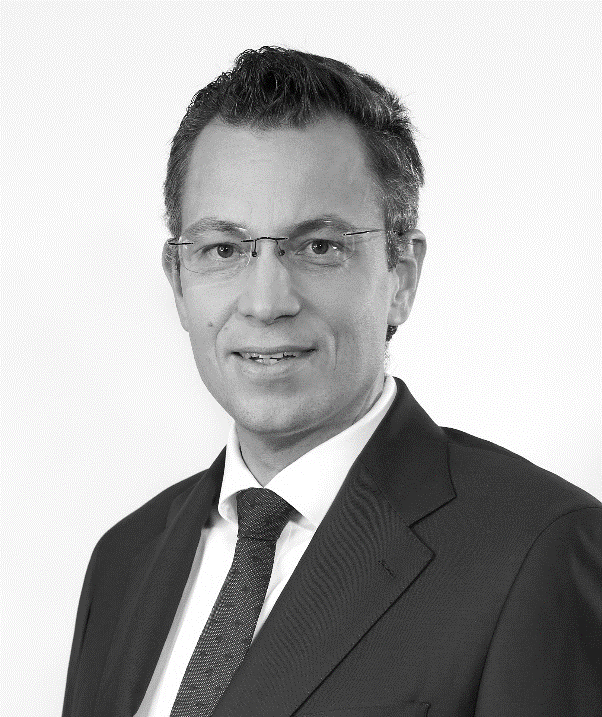